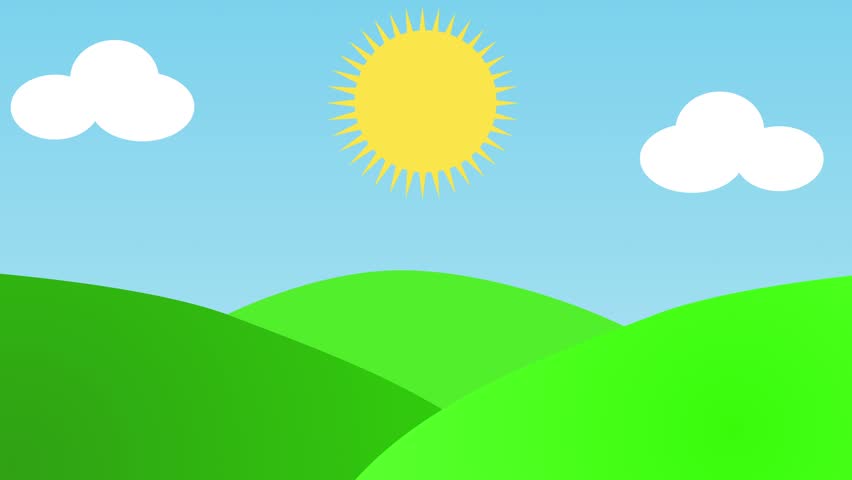 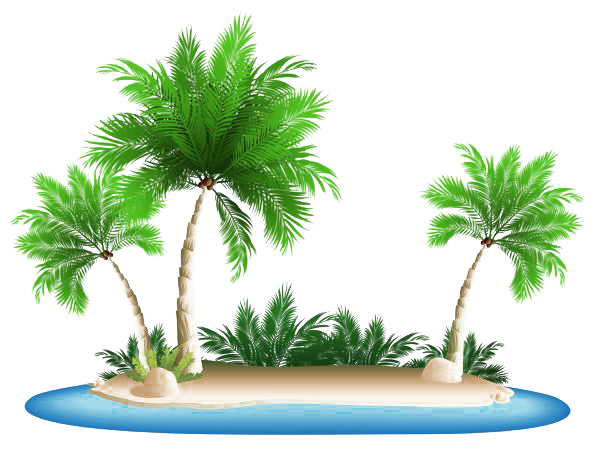 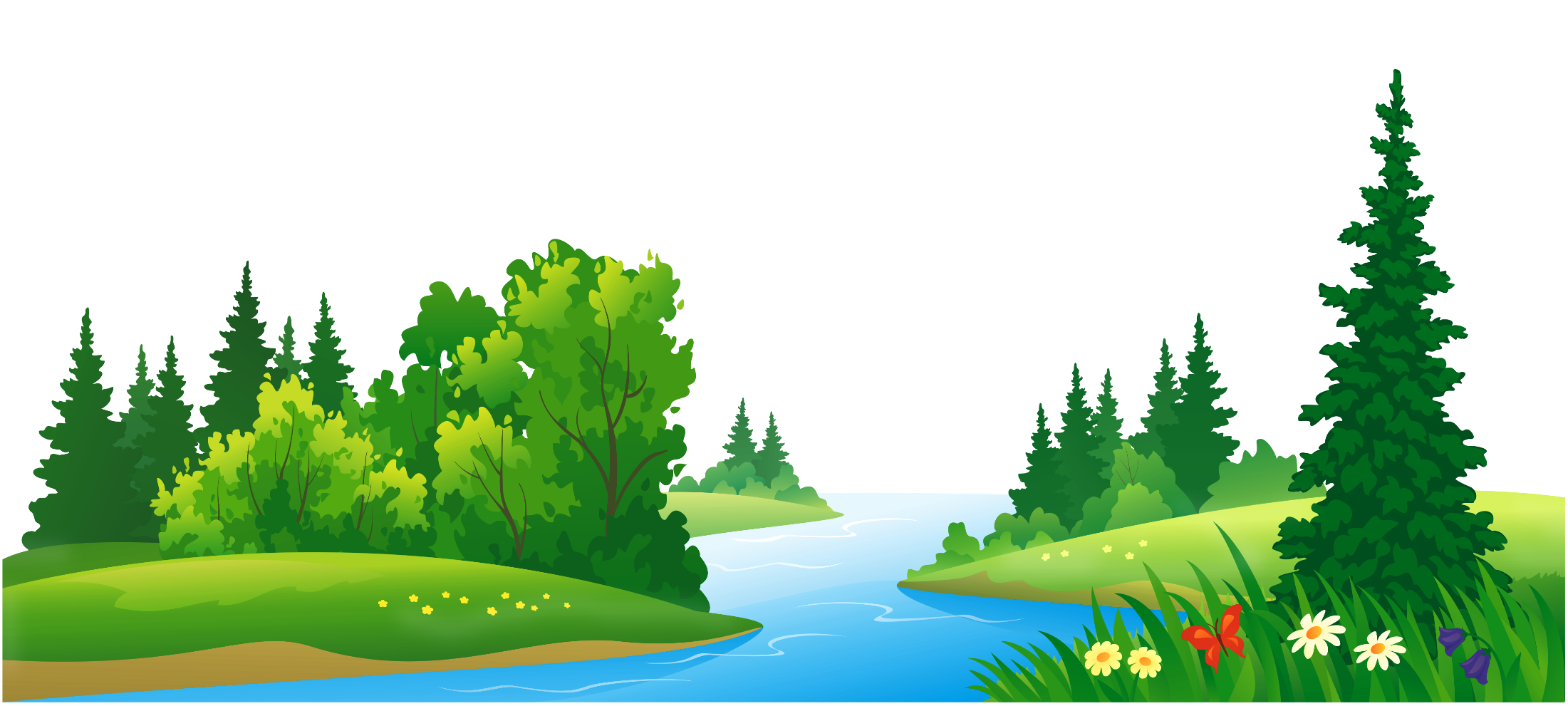 আজকের পাঠে সবাইকে স্বাগতম
পরিচিতি
বিষয়ঃ বিজ্ঞান শ্রেণীঃ চতূর্থপাঠ শিরোনামঃ জীব ও পরিবেশ  পাঠ্যাংশঃ খাদ্য তৈরির জন্য উদ্ভিদের যা প্রয়োজন।
মোঃ গোলাম মোস্তফা
সহকারি শিক্ষক
চেংগাড়া সরকারি প্রাথমিক বিদ্যালয়
গাংনী, মেহেরপুর।
E-mail: gmostofa.njs@gmail.com
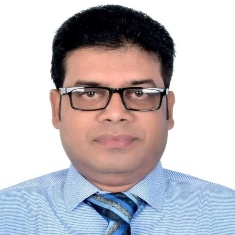 শিখনফল
1.1.4 জীব কিভাবে খাদ্য তৈরী করে তা জানবে ।
1.1.5 পানির প্রয়োজন সর্ম্পকে জানবে।
বায়ু সর্ম্পকে জানবে।
এসো আমরা কিছু ছবি দেখি
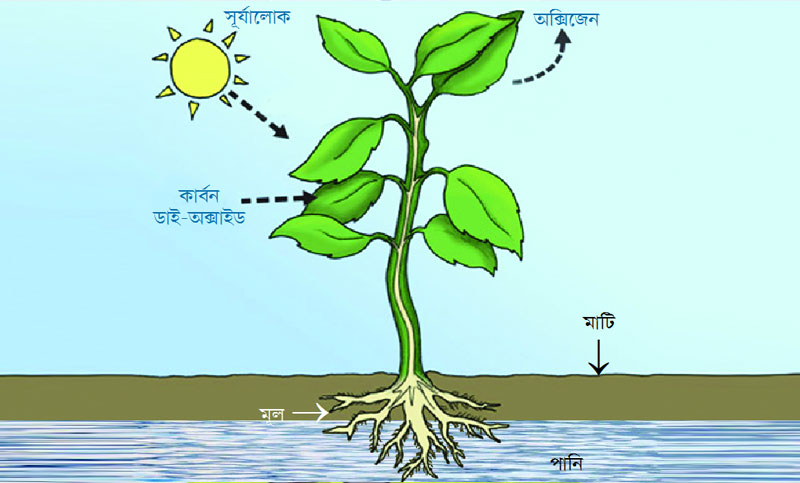 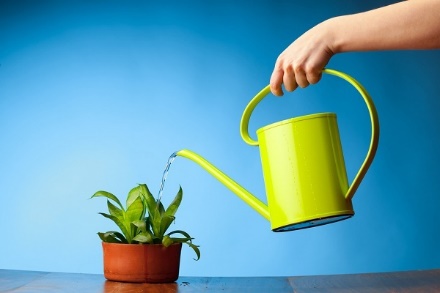 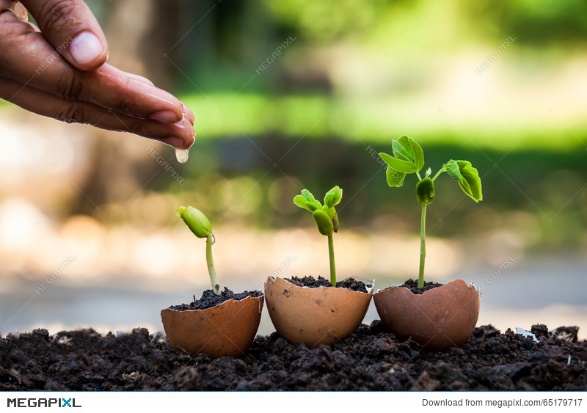 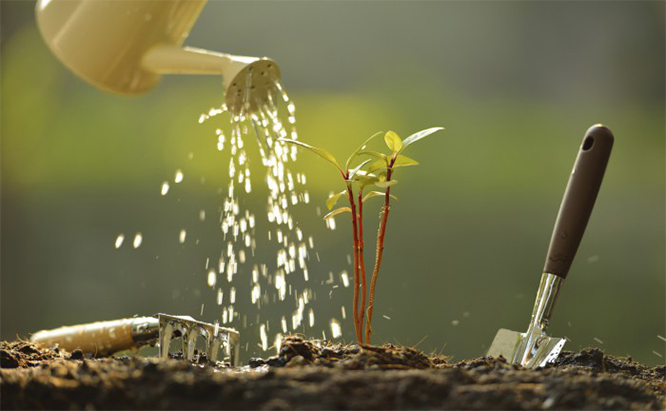 উপরের ছবিতে কী দেখলাম নিজে নিজে চিন্তা করি।
এসো আমরা একটি
ভিডিও দেখি
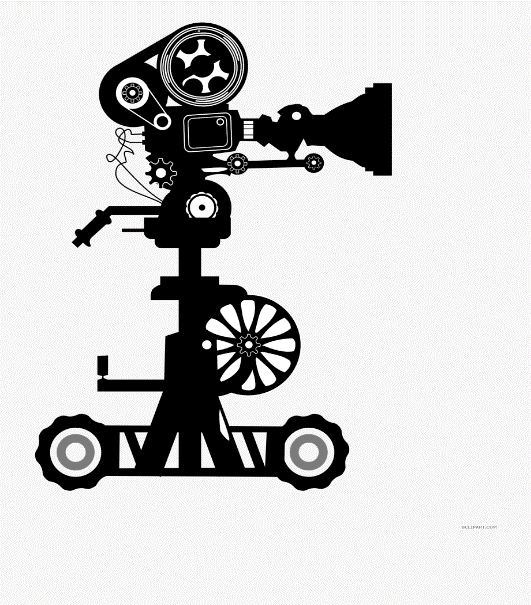 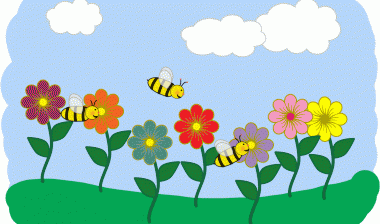 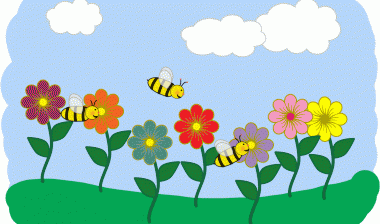 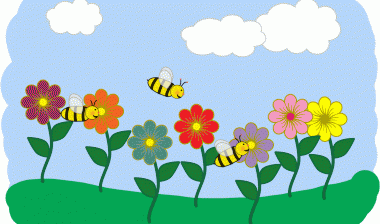 তাহলে আজকে আমরা পড়ব, খাদ্য তৈরির জন্য উদ্ভিদের কী কী প্রয়োজন।
নিচের ছবিগুলো লক্ষ্য করি
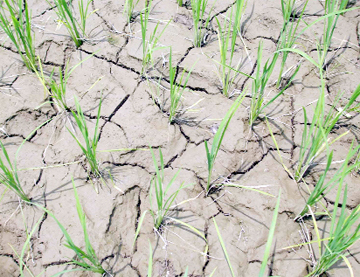 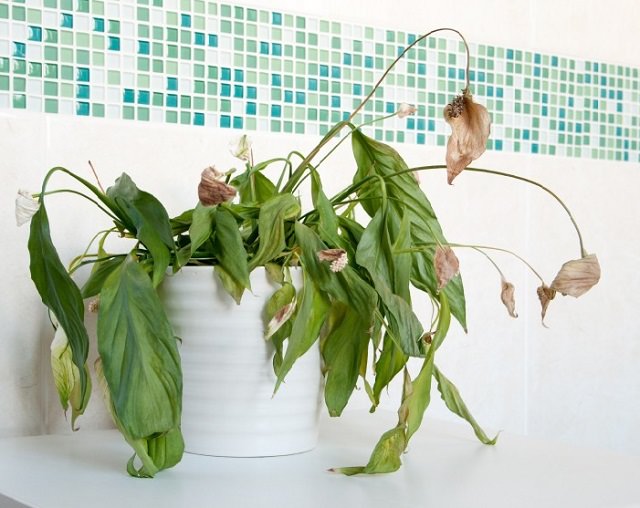 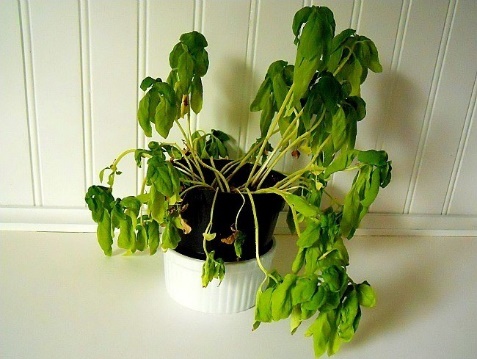 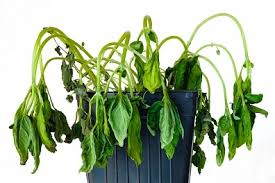 নিচের ছবিগুলো লক্ষ্য করি
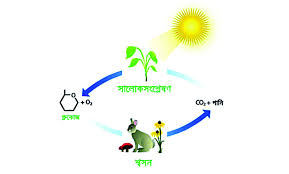 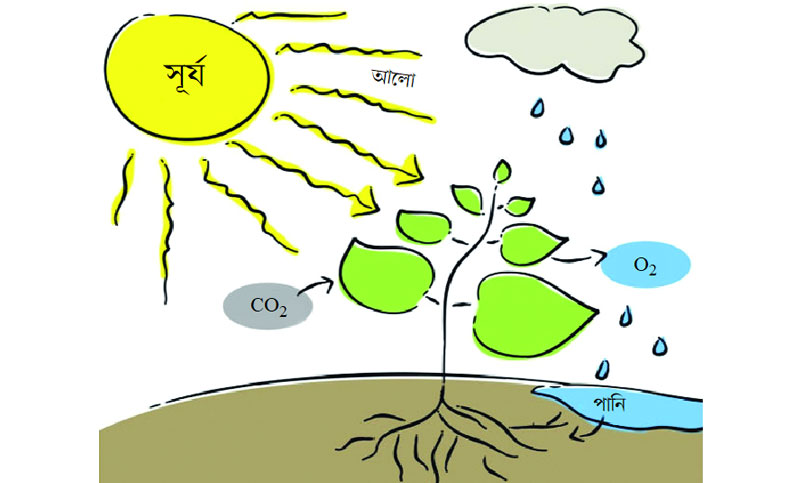 উদ্ভিদ তার খাদ্য তৈরিতে সুর্যের আলো ও মাটি থেকে পানি সংগ্রহ করে।
নিচের ছবিগুলো লক্ষ্য করি
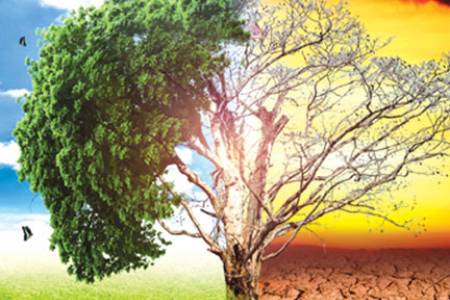 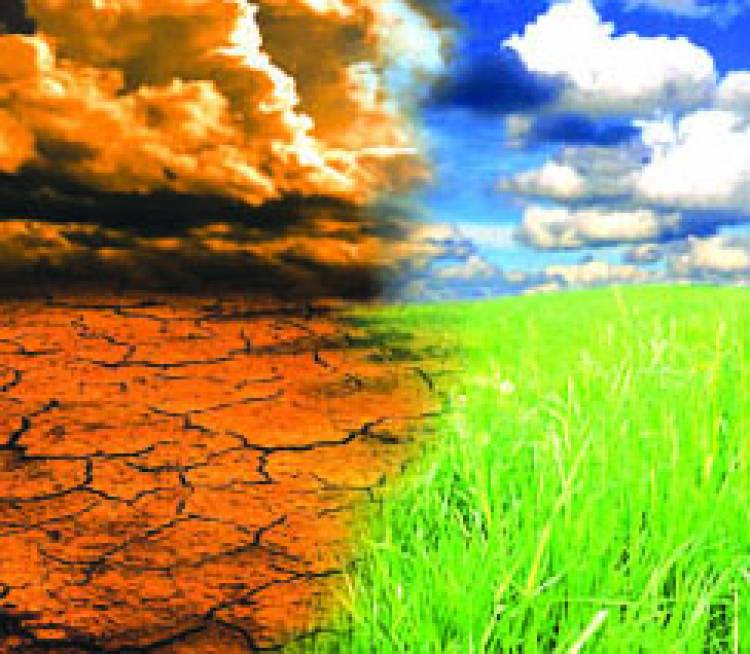 পানি ছাড়া উদ্ভিদ বেচে থাকতে পারে না
নিচের ছবিগুলো লক্ষ্য করি
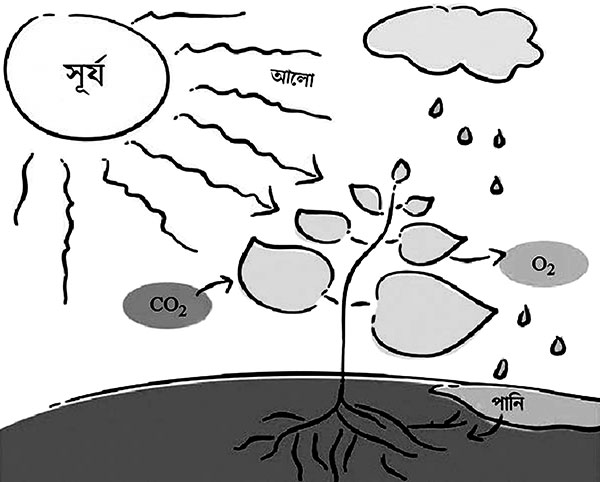 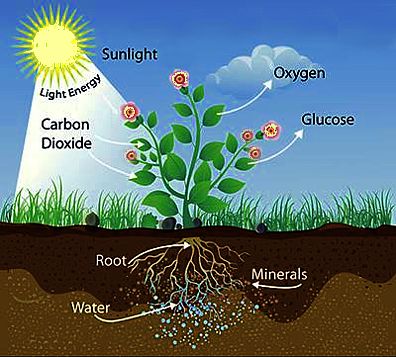 সূর্যের আলো  ছাড়া উদ্ভিদ বেচে থাকতে পারে না
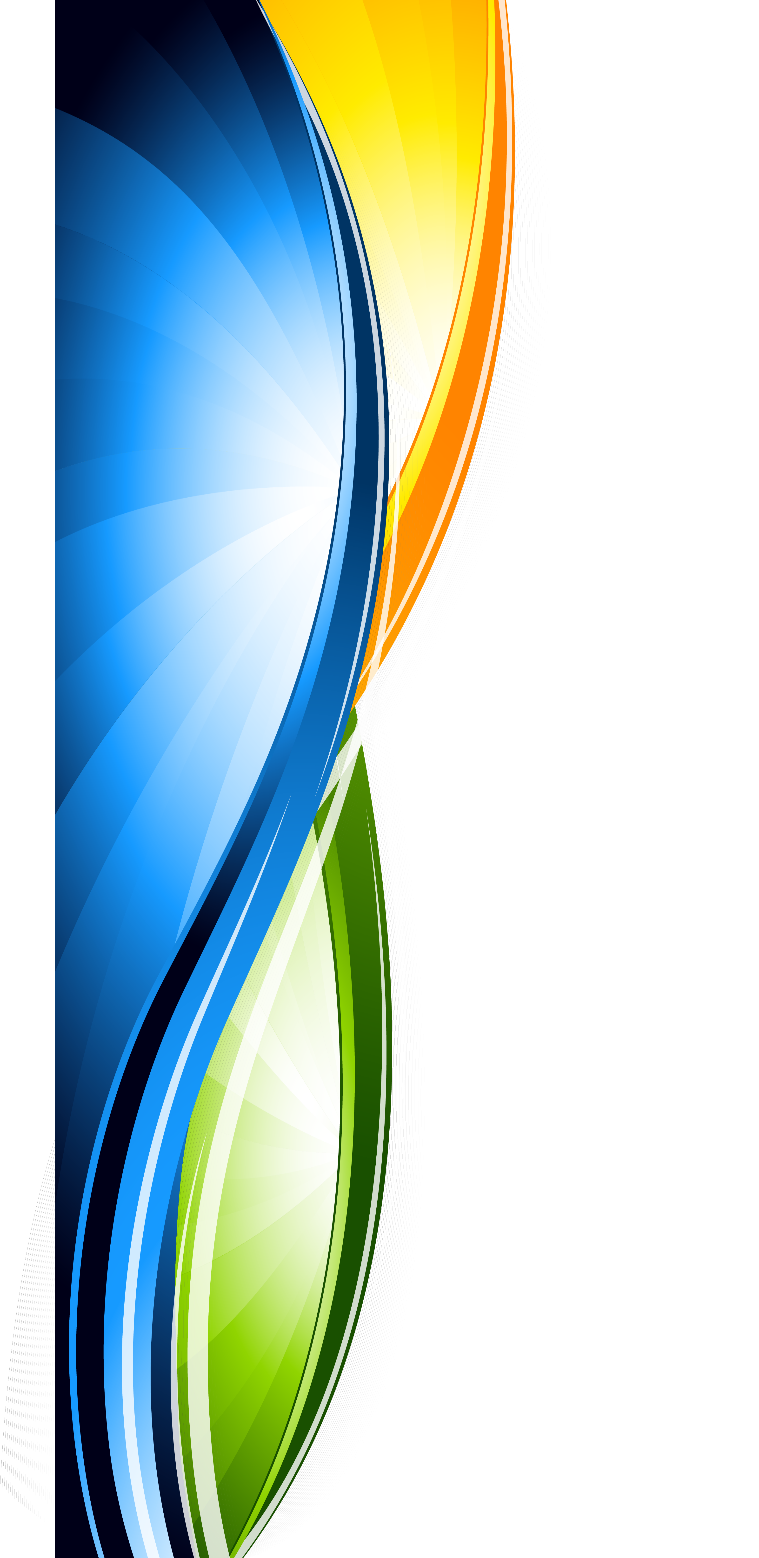 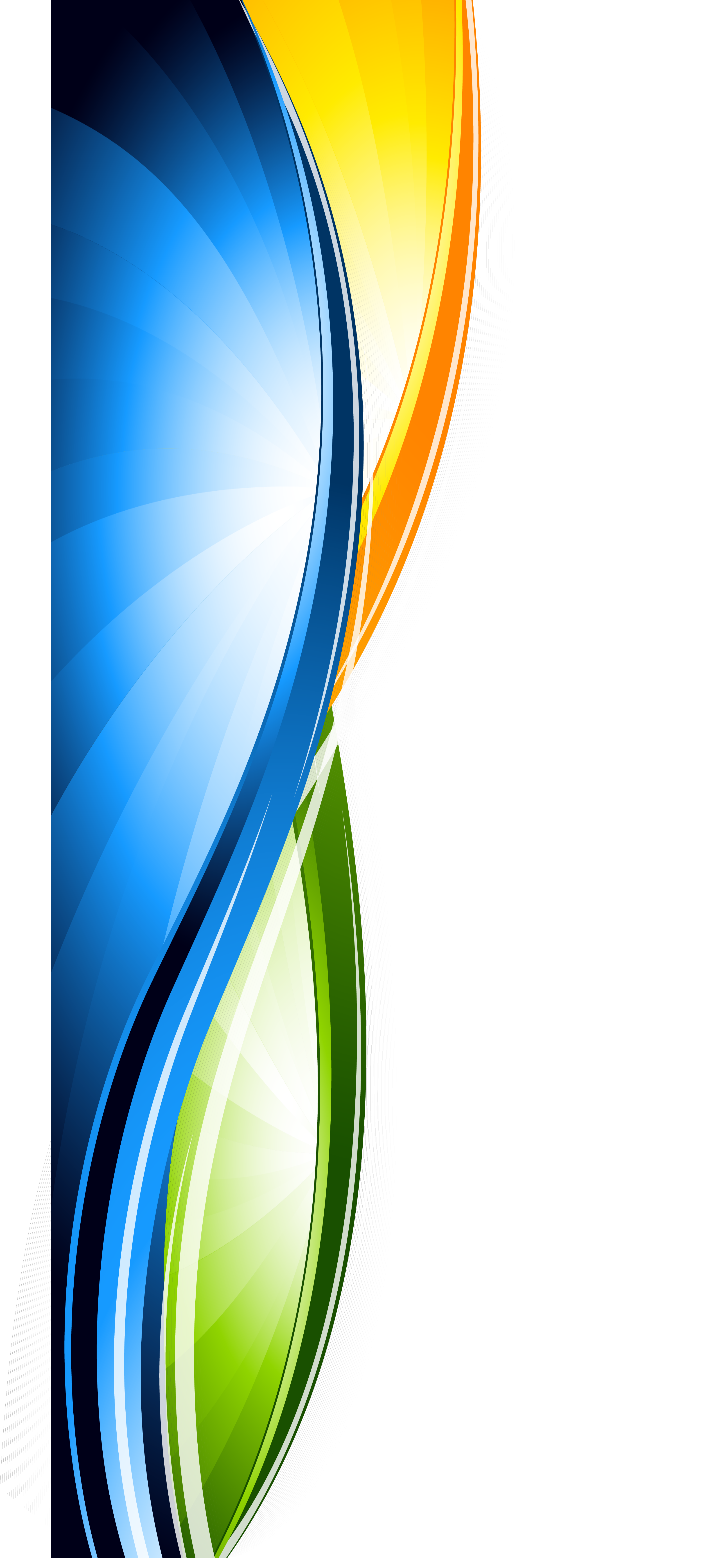 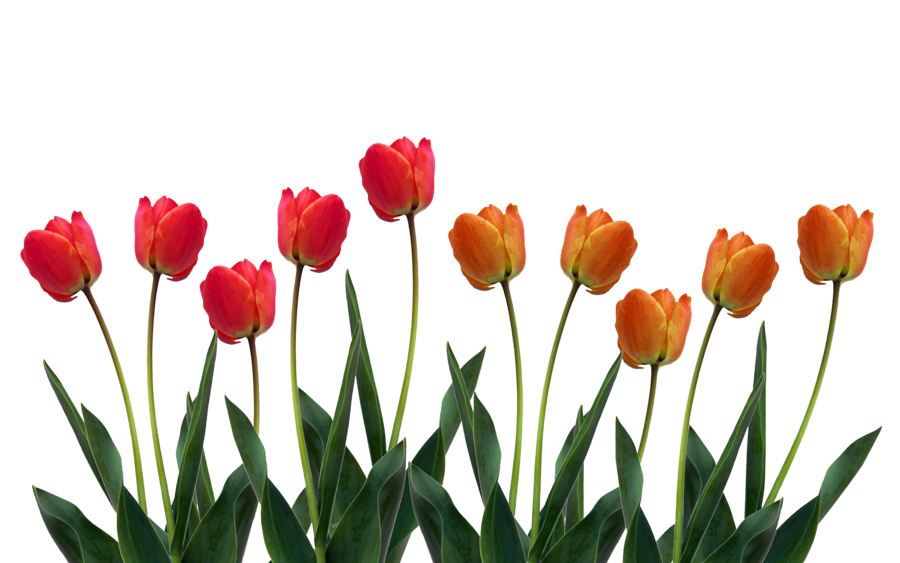 তোমার বই এর ৪ ও ৫ পৃষ্ঠা বের করো।
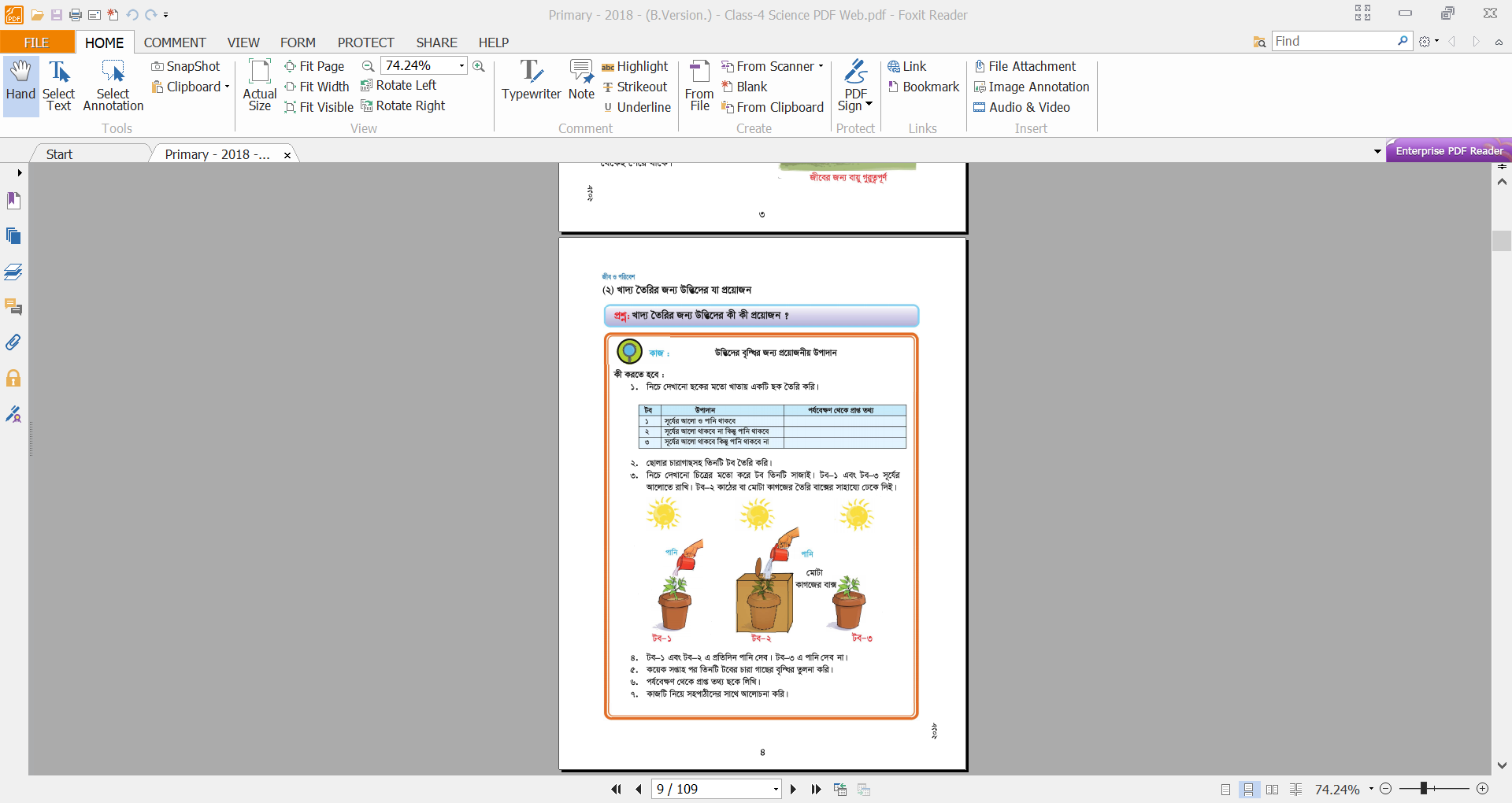 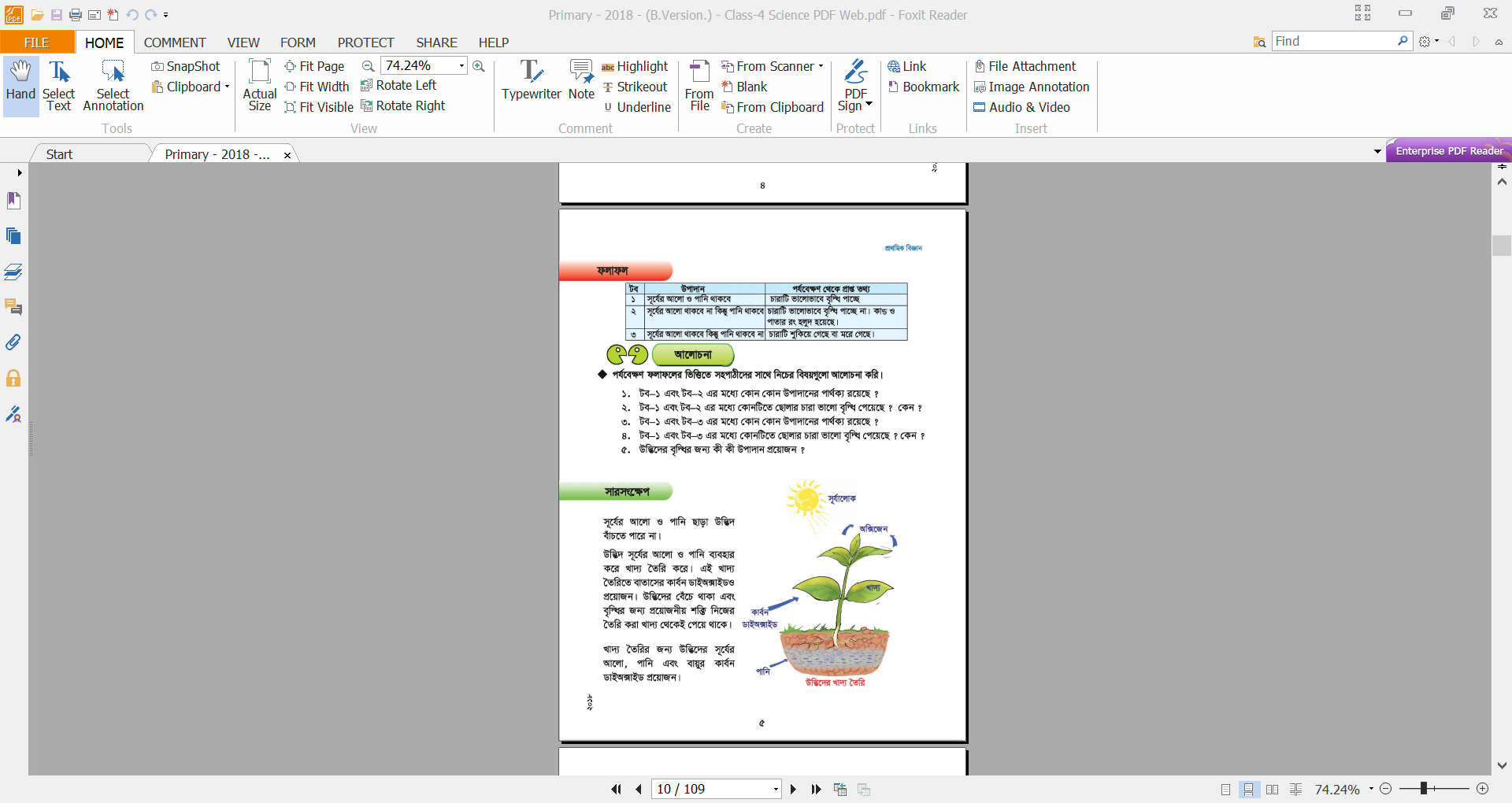 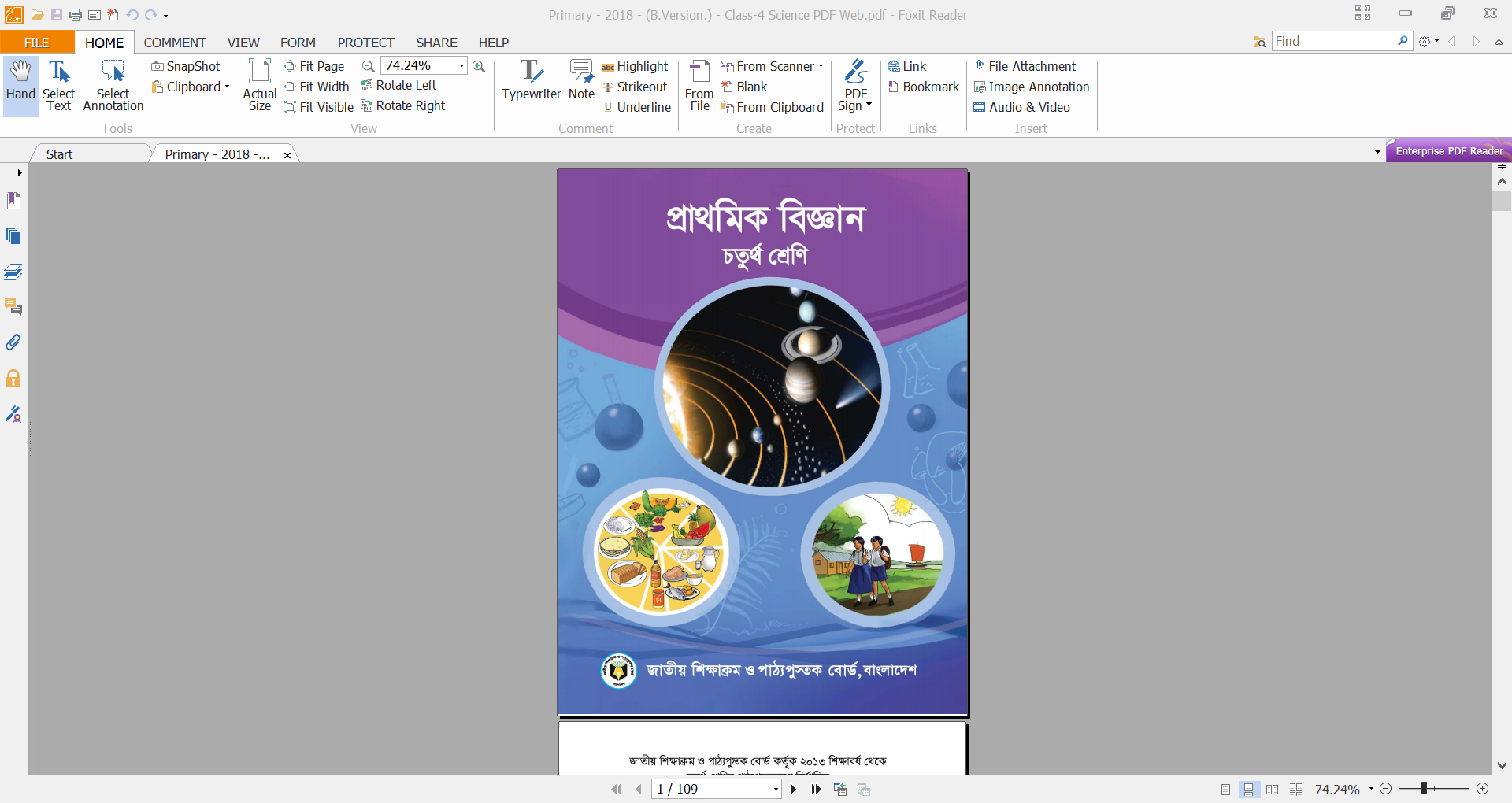 উদ্ভিদের খাদ্য তৈরির প্রকৃয়াটি ভালো ভাবে পড়ো।
লাল
নীল
দলীয়কাজ
হলুদ
সবুজ
চারটি দলে ভাগ হয়ে উদ্ভিদ কীভাবে খাদ্য তৈরি করে তা আলোচনা করো।
মূল্যায়ন
উদ্ভিদের বেচে থাকার জন্য পানির প্রয়োজনীয়তা ব্যাখ্যা কর।
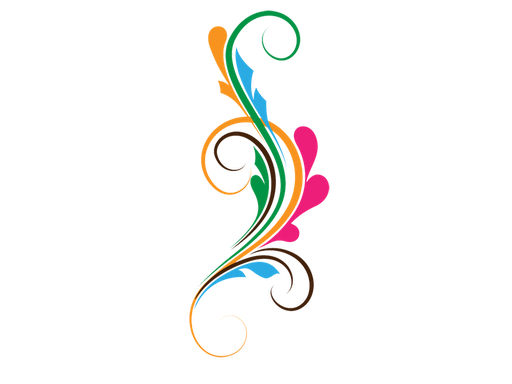 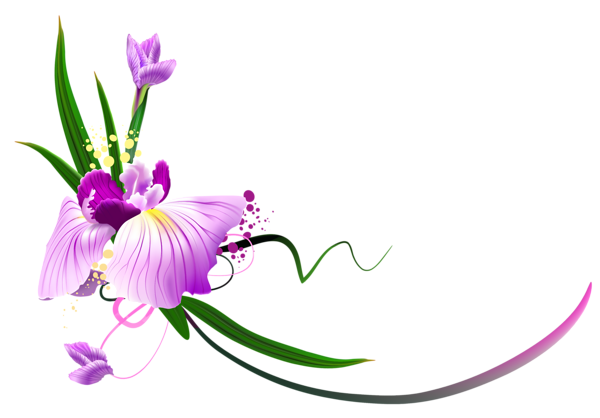 পাঠের সারসংক্ষেপ আলোচনা
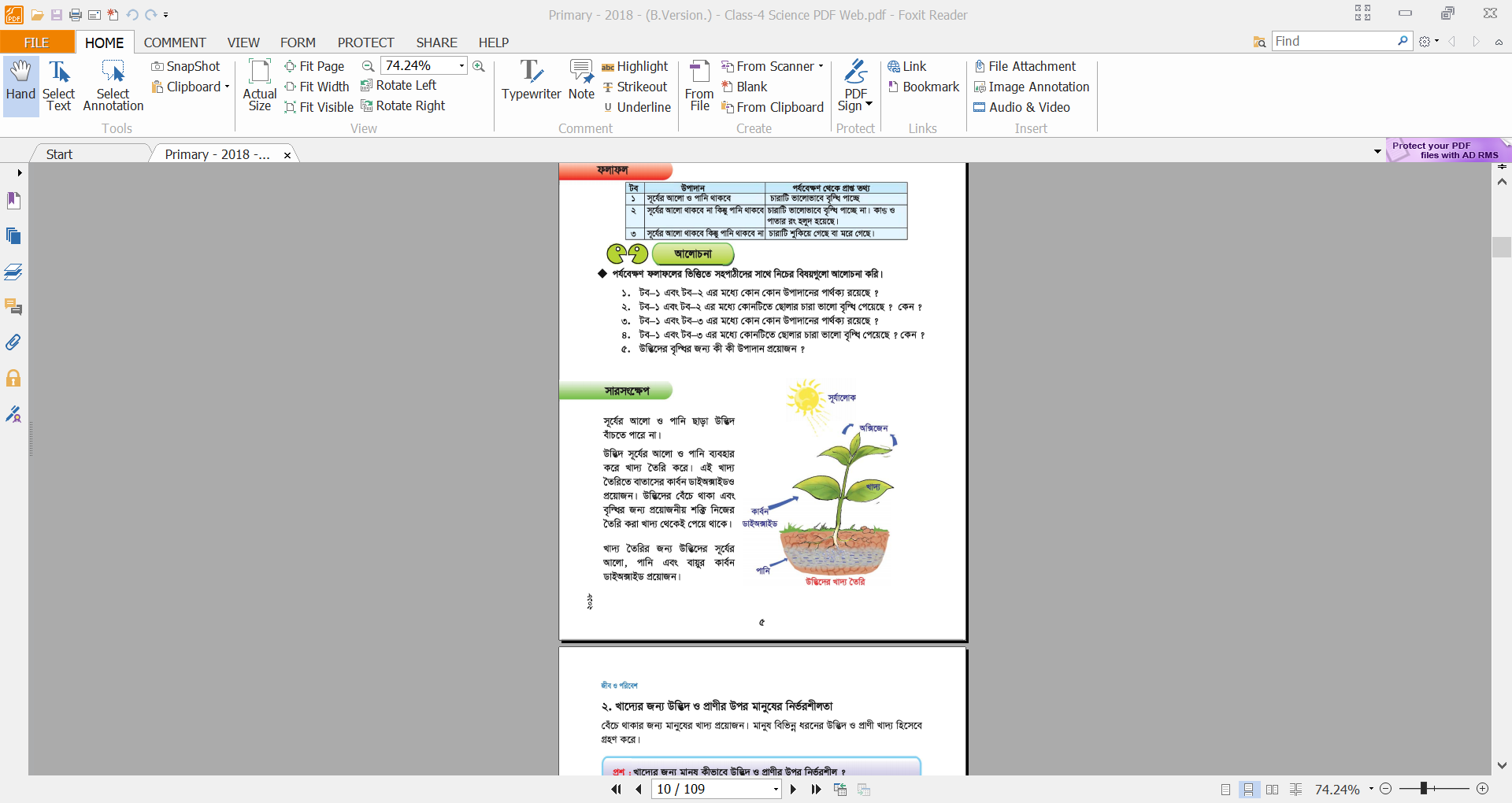 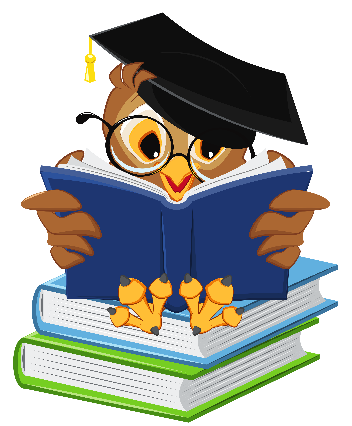 পরিকল্পিত কাজঃ
যদি একটা ফুল গাছের টবে পর্যাপ্ত পরিমান পানি ঢালার পর ঘরের মধে কয়েকদিন রাখা হয় তাহলে কী হবে এবং কেনো হবে তা লিখে আনবে।
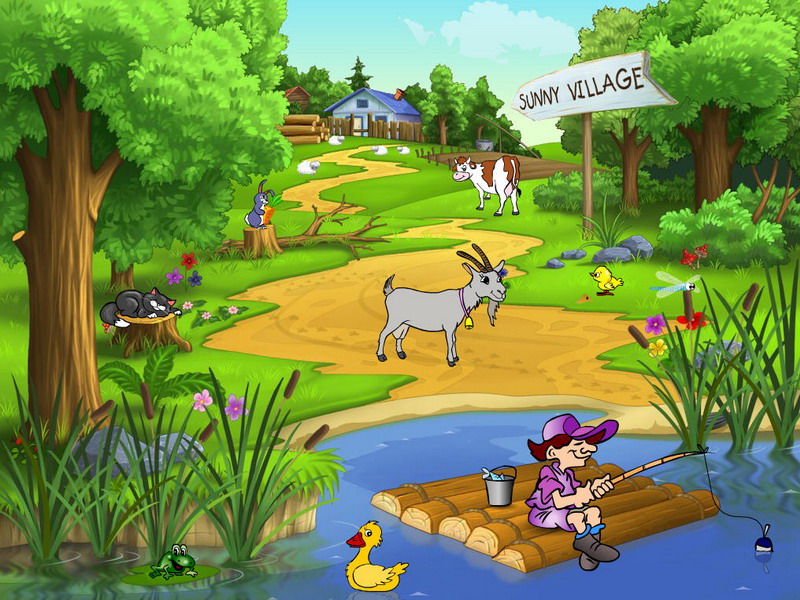 সবাইকে ধন্যবাদ